МУНИЦИПАЛЬНОЕ БЮДЖЕТНОЕ ОБЩЕОБРАЗОВАТЕЛЬНОЕ УЧРЕЖДЕНИЕ «ДРАКИНСКАЯ СРЕДНЯЯ ОБЩЕОБРАЗОВАТЕЛЬНАЯ ШКОЛА» ТОРБЕЕВСКОГО МУНИЦИПАЛЬНОГО РАЙОНА
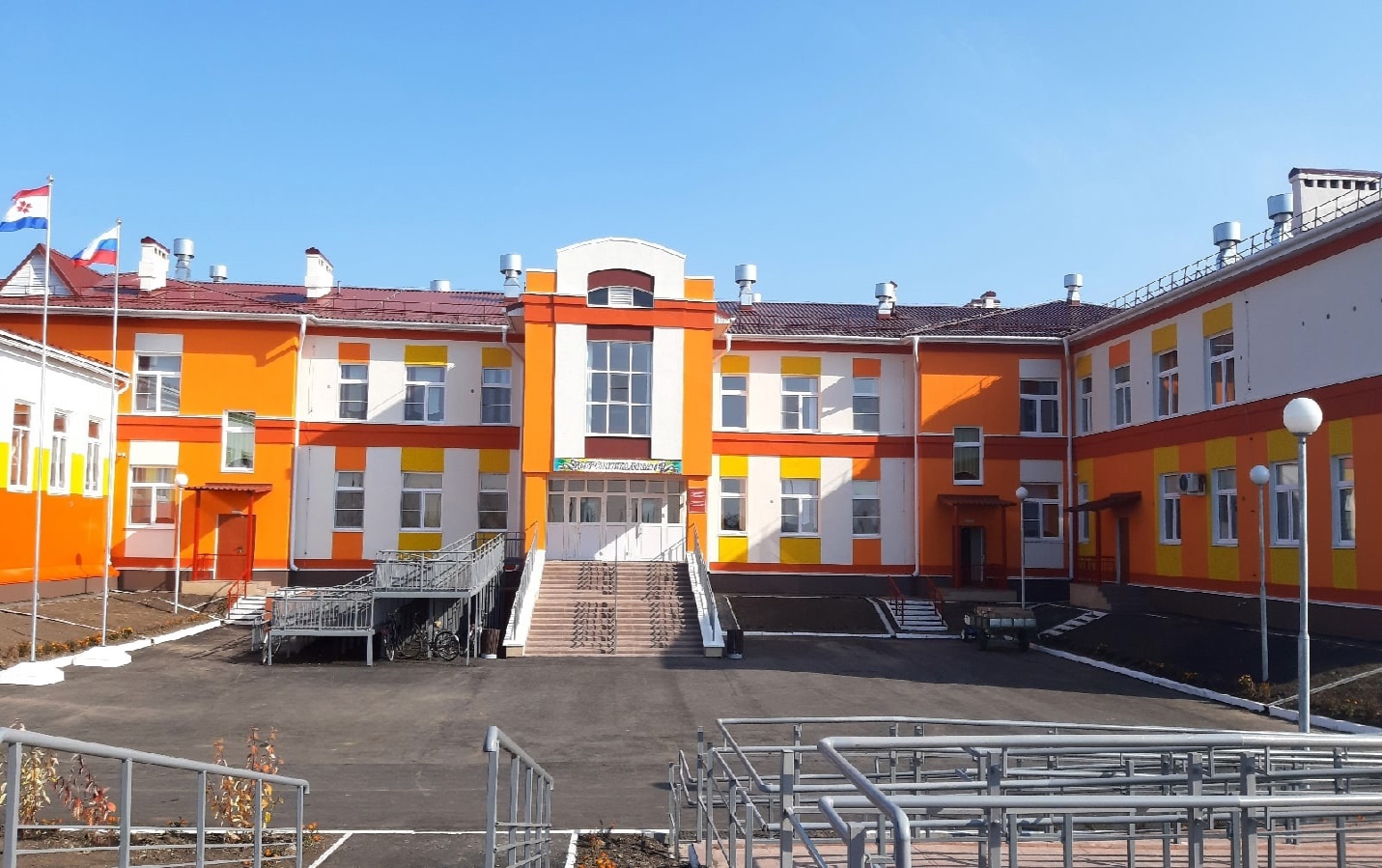 Школьное питание – залог здоровья
Горячее питание детей во время пребывания в школе является одним из важных условий поддержания их здоровья и способности к эффективному бучению.
Хорошая организация школьного питания ведёт к улучшению показателей уровня здоровья населения, и в первую очередь  детей, учитывая, 
что в школе  они проводят 
большую часть своего 
времени. 
   Поэтому питание 
является одним из 
важных факторов, 
определяющих здоровье
подрастающего поколения.
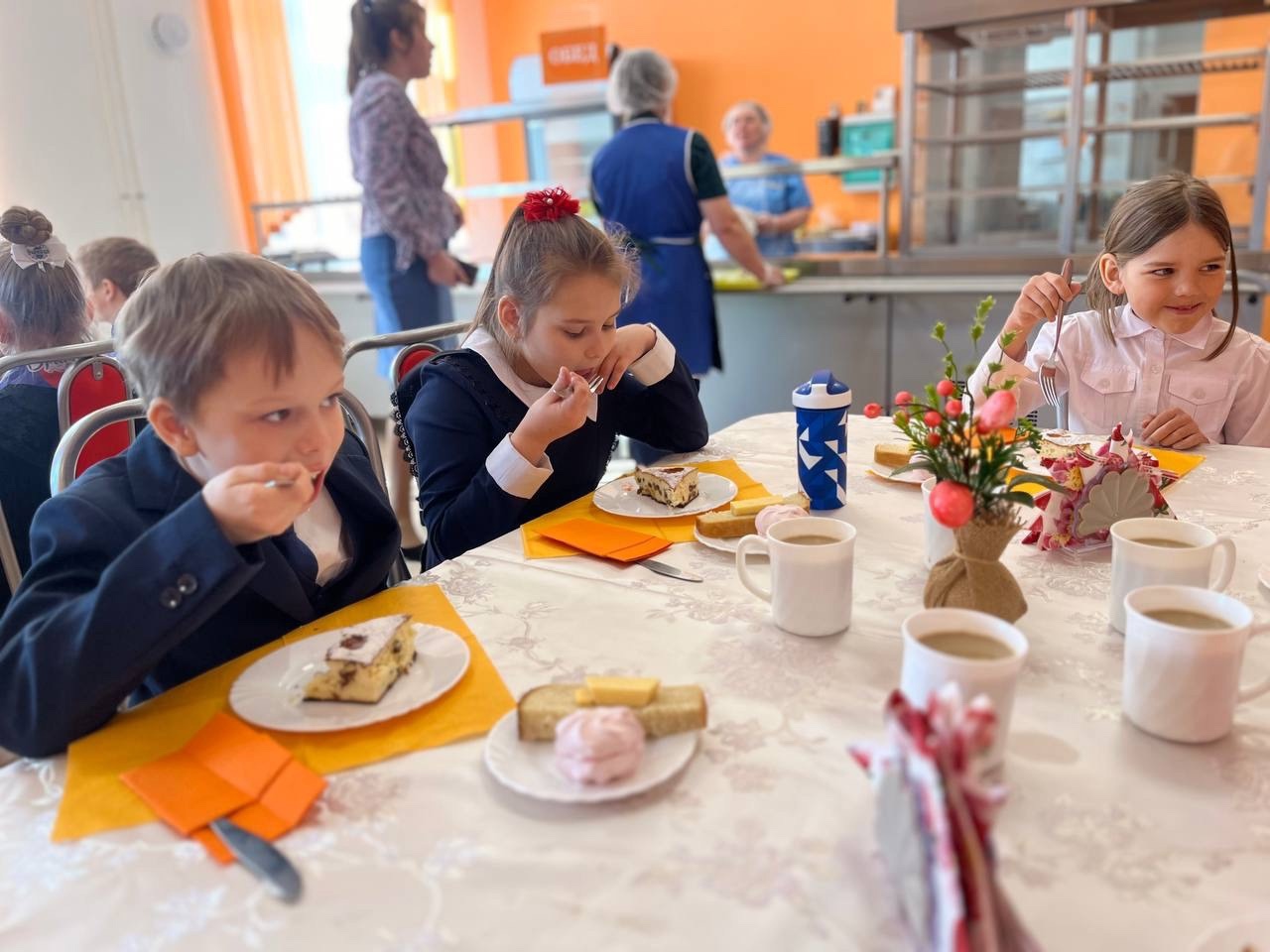 Энергетическая ценность продуктов:
Пшенная каша на молоке - это нежный полезный десерт на завтрак. 
Готовить пудинг довольно легко, а получается очень вкусно.
Процесс приготовление:
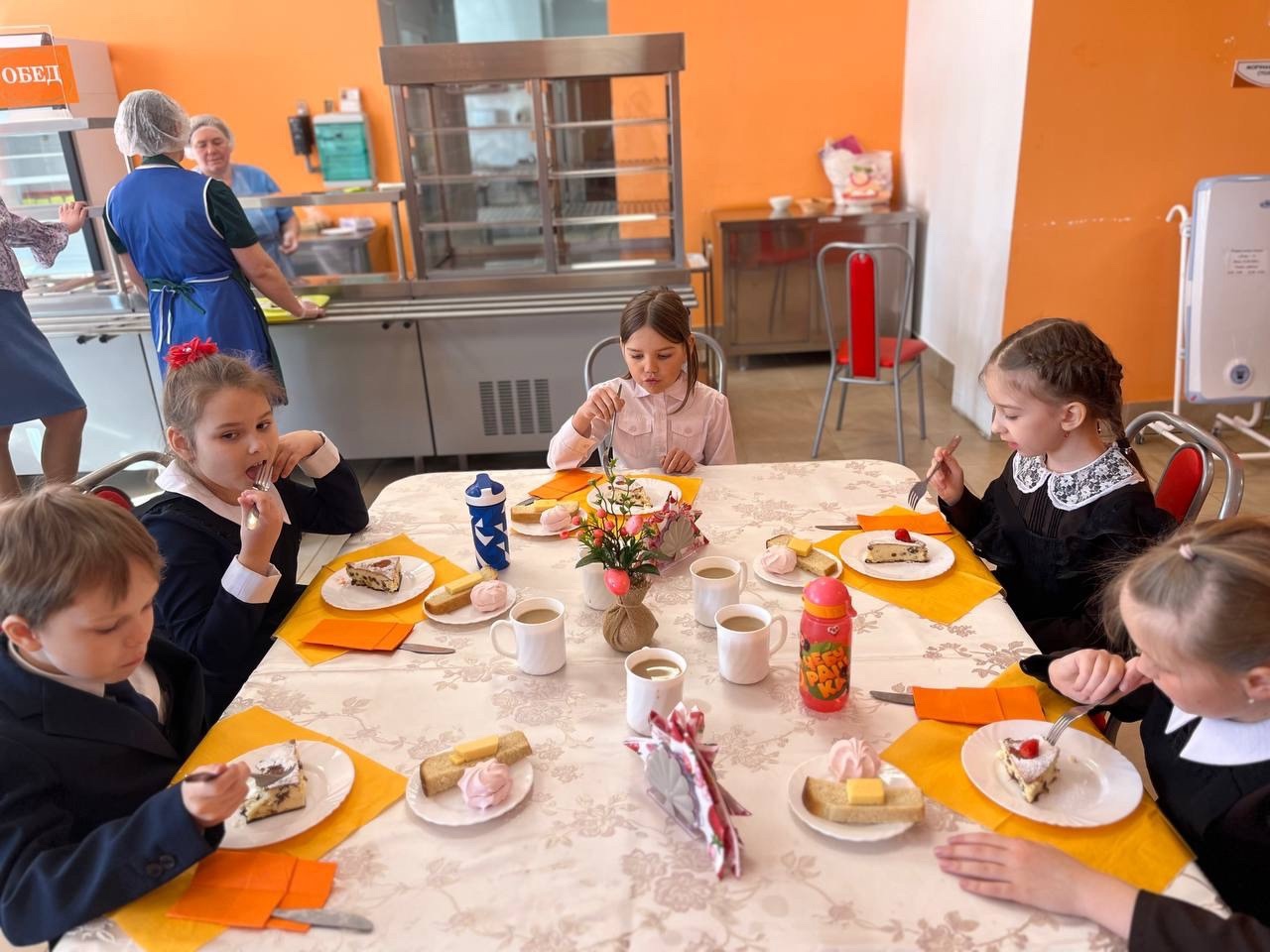 Пудинг готова!Приятного аппетита!
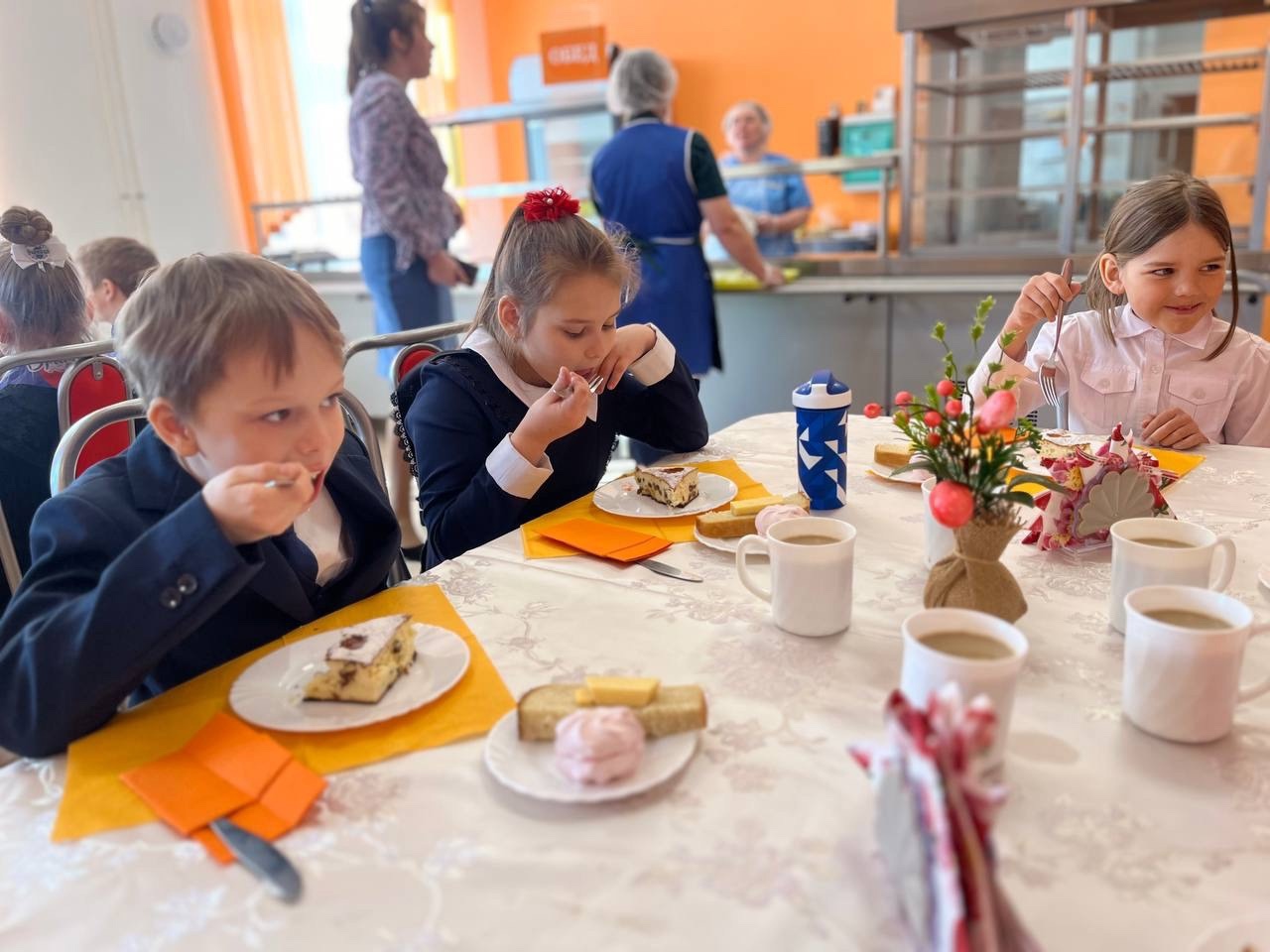 Спасибо за внимание!